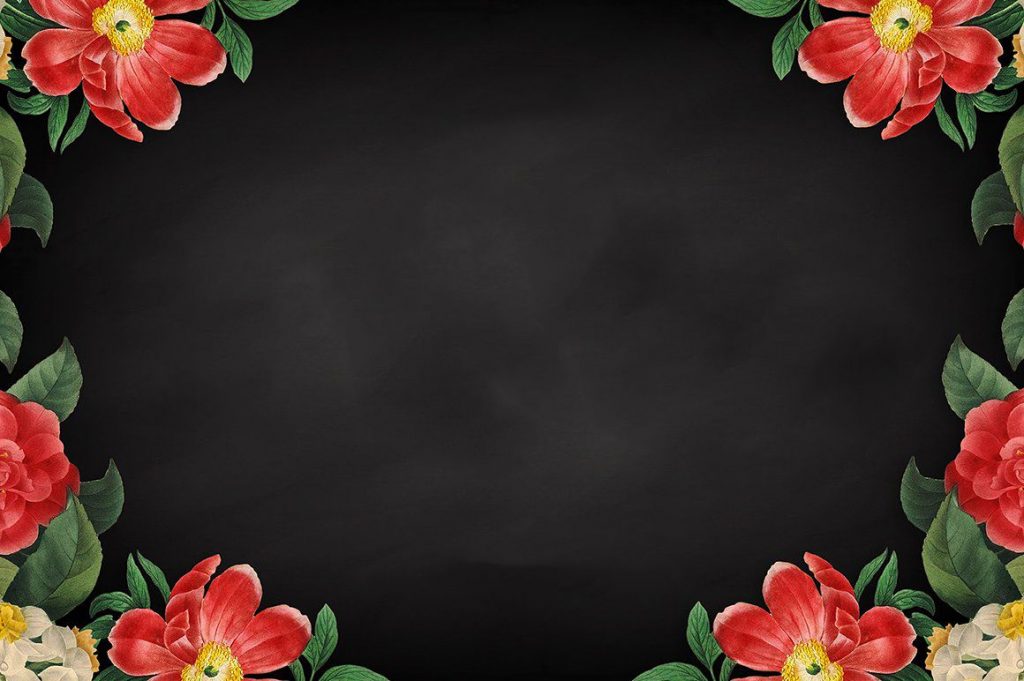 ĐẠO ĐỨC 1

CHỦ ĐỀ 8 :PHÒNG, TRÁNH TAI NẠN THƯƠNG TÍCH
BÀI 28: PHÒNG, TRÁNH THƯƠNG TÍCH DO NGÃ
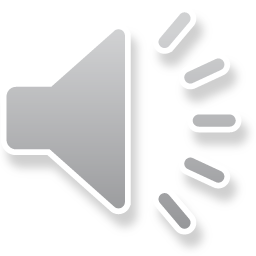 Bài 27
Phòng, tránh thương tích do ngã
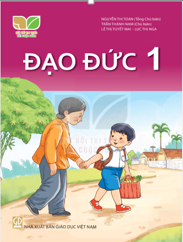 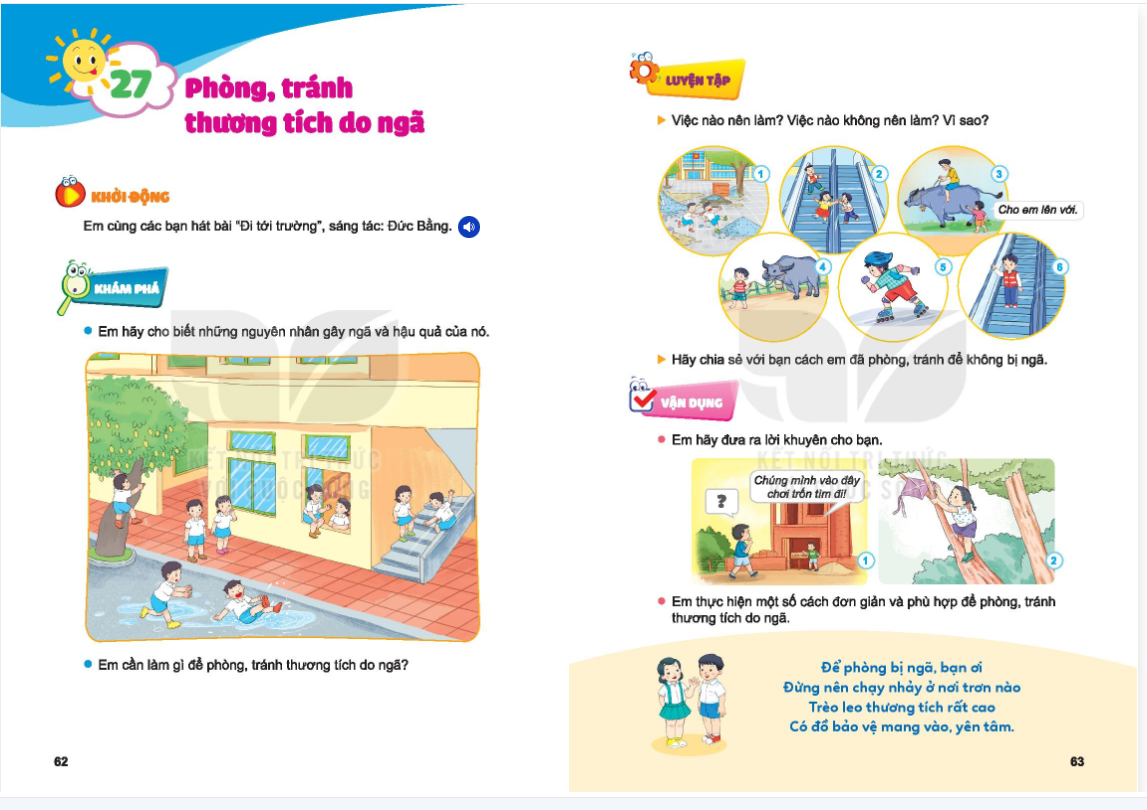 Khởi động
Bài hát :Đi tới trường.       
  Sáng tác:Đức Bằng
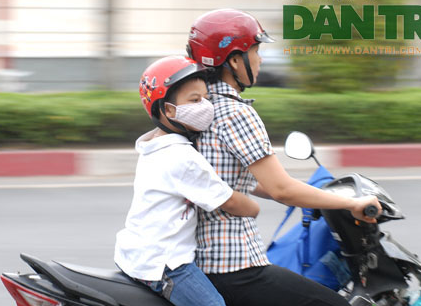 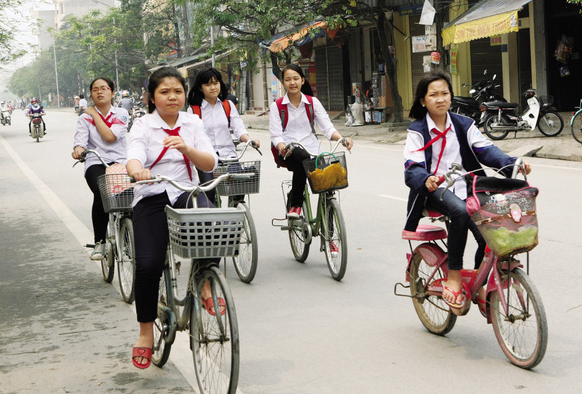 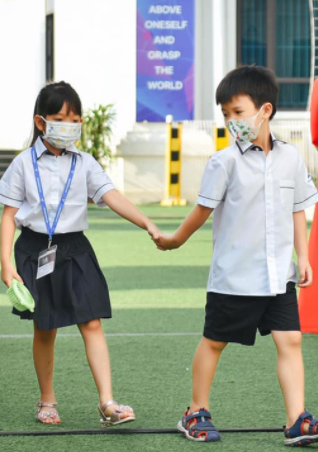 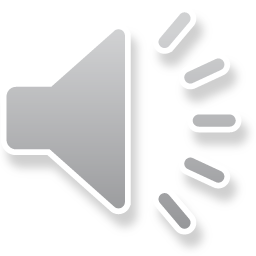 Khám phá
Em hãy chỉ ra những nguyên nhân gây ngã và hậu quả của nó.
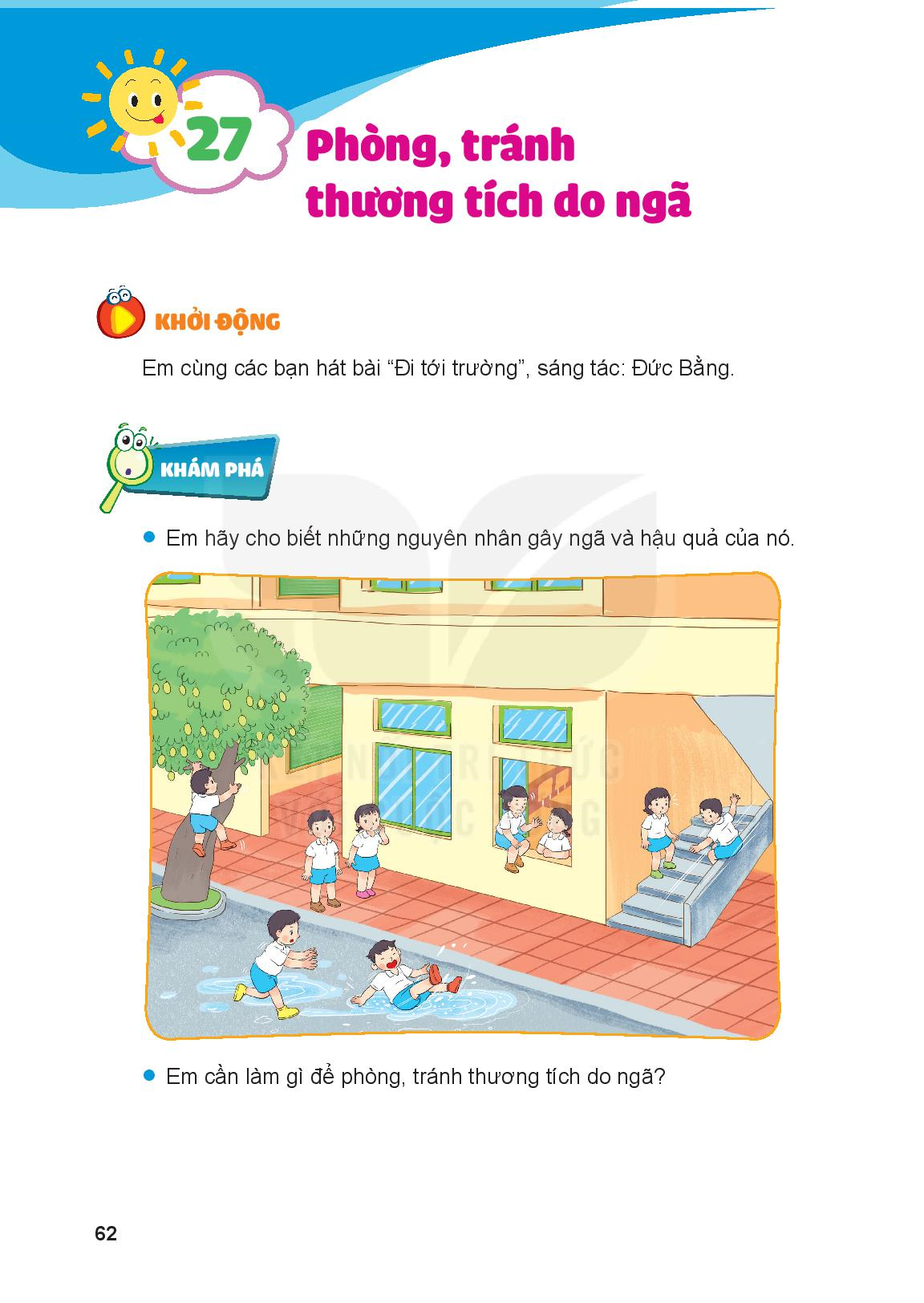 Khám phá
Em cần làm gì để phòng, tránh thương tích do ngã?
-Không trượt trên tay vịn cầu thang.
-Không đứng, ngồi trên bậu cửa sổ.
-Không trèo cây hái quả.
-Cẩn thận khi đi qua sân ướt.
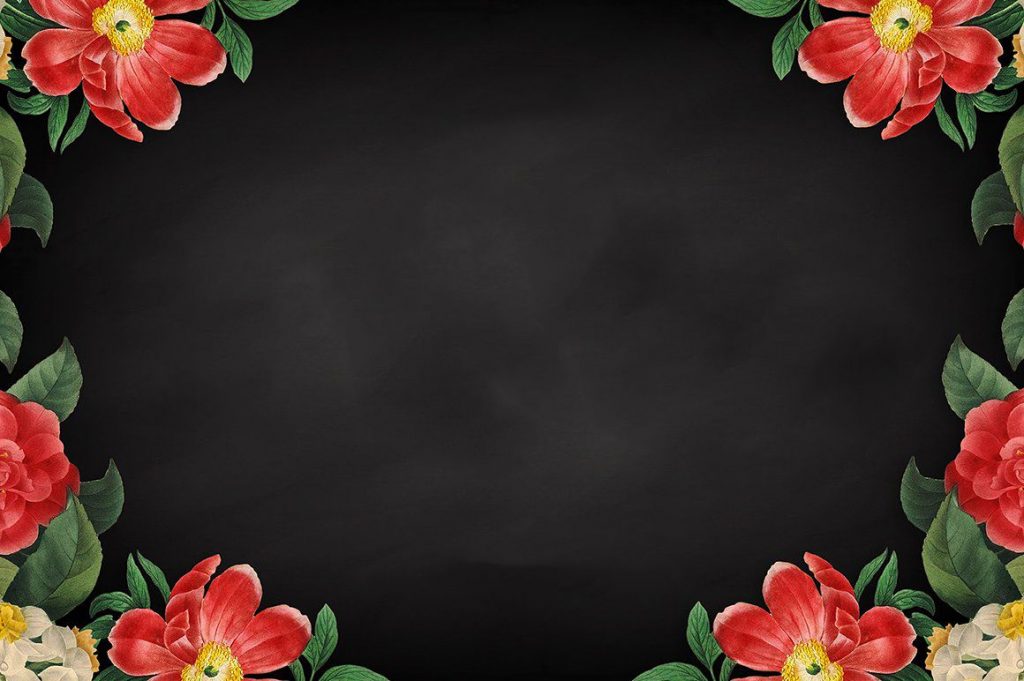 CHÚC CÁC EM 


CHĂM NGOAN, HỌC GIỎI
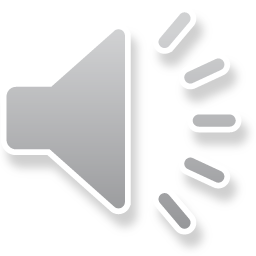